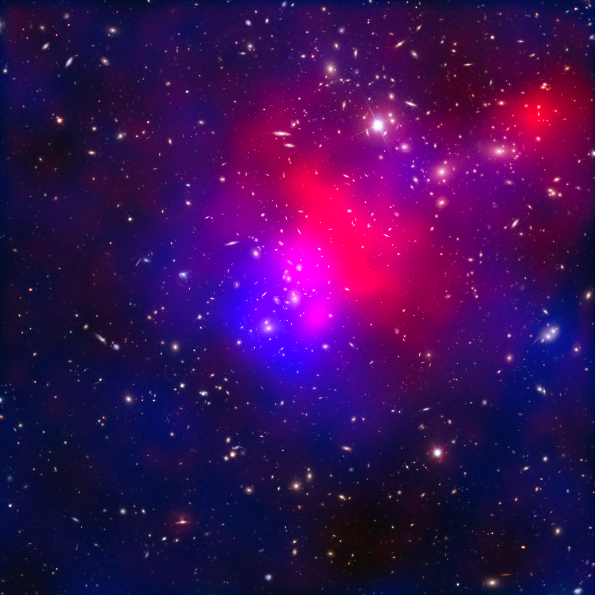 A year of Latin

Each month, JCL clubs are encouraged to participate in service and spirit-related projects to encourage the study of the Classics and to help their communities. While clubs are encouraged to participate and use the themes presented for each month, we understand that your club may do something unique and extraordinary. Feel free to use the themes or make your own project! Be creative!
 November Project Linus Cards for children in hospitals Can food drive (thanksgiving). Prepare your money for state conventions coin wars

December Baked goods for homeless shelter. Coat drive Gift-Wrapping, Saturnalia, and Classical Caroling

January Pet supply and food drive, Latin dance (like a winter ball) complete with columns. Host a certamen at your school. Opposite Day (25th) work with Spanish department on a project for . 

February Candy grams, Letters to soldiers, Latin Valentine’s. Collect DVD’s and videogames you no longer use/watch and donate them to a Children’s Hospital for patients, or to 
KidFlicks, an organization that set up movie libraries in the children’s wards of hospitals.

March Street certamen, Murder misery Caesar party, National classics week, on (8th) International women day help raise money for organizations, like girl up, that help women in third world countries receive higher education.
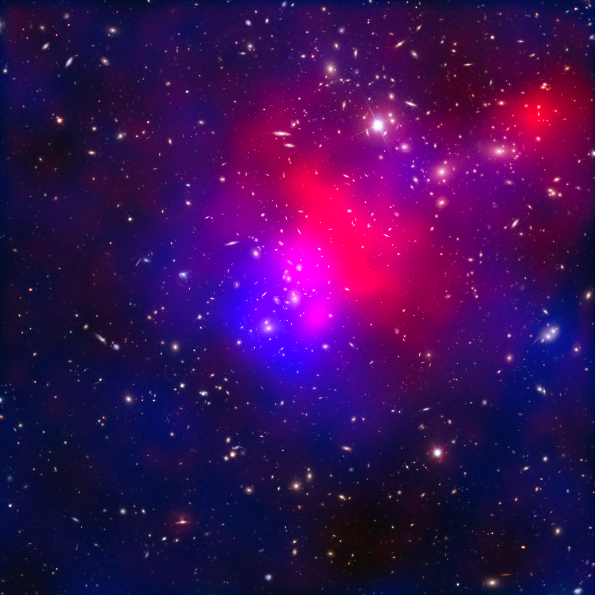 April Collecting trash around neighborhoods/ adopt a road, Have an earth day celebration, Plant a tree.

May May Day celebration, bring flowers and baskets to surrounding houses or neighborhoods, Make and hang bird houses, Classical movie night

June Toy drive (A great organization to donate to is ChildHelp), Current events ( help out a need by creating a go-fund-me and donating to it), Find a group of Latin friends and work on building a house (for Habitat for Humanity).

July Focus on the National service project and bring supplies. Set up group art workshops to work on graphic arts projects together. 

August Last chance for a vacation! Travel with your Latin club to a roman exhibit or activity, maybe even fly to Italy. Host a (Soles for soles) shoe drive as you buy new shoes for the upcoming school year 

September Latin mentoring, “Labor on Labor Day”, Have a slam (classical) poetry night, Have a Trojan war dodge ball game.

October Homecoming tree activity, Host a Candy drive (Maddie Miracle Fund), Have a Costume drive for Halloween, Rake leaves for elders, Pumpkin decorating with your club.